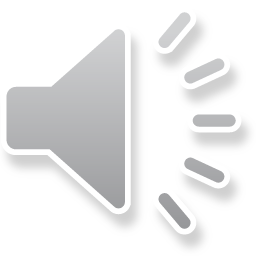 PEP, M3U9, Clean Machines
Song: I'm in Love with My Car
Singer：Queen
Editor: Jacky 刘小梅 
单位：华南师范大学
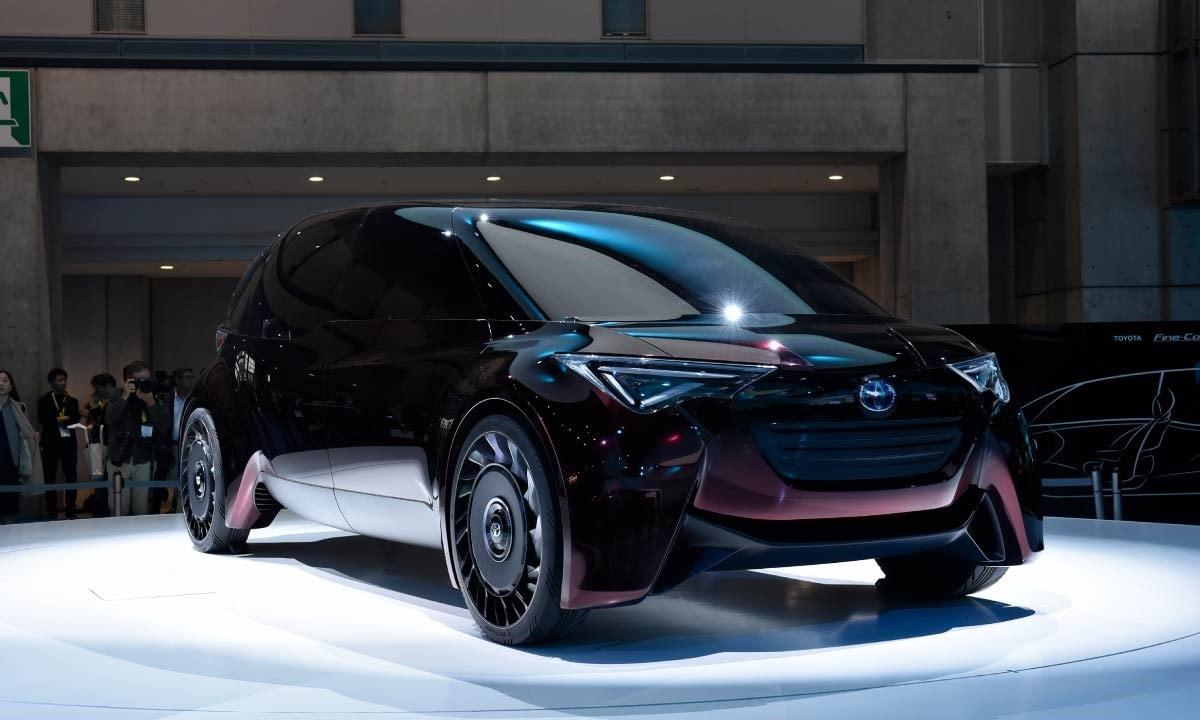 The machine of a dream
Such a clean machine
With the pistons a pumpin'
And the hub caps all gleam
When i'm holdin' your wheel
All i hear is your gear
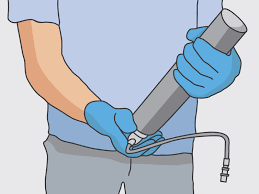 When my hand's on your grease gun
Oh it's like a disease son
I'm in love with my car
Gotta feel for my automobile
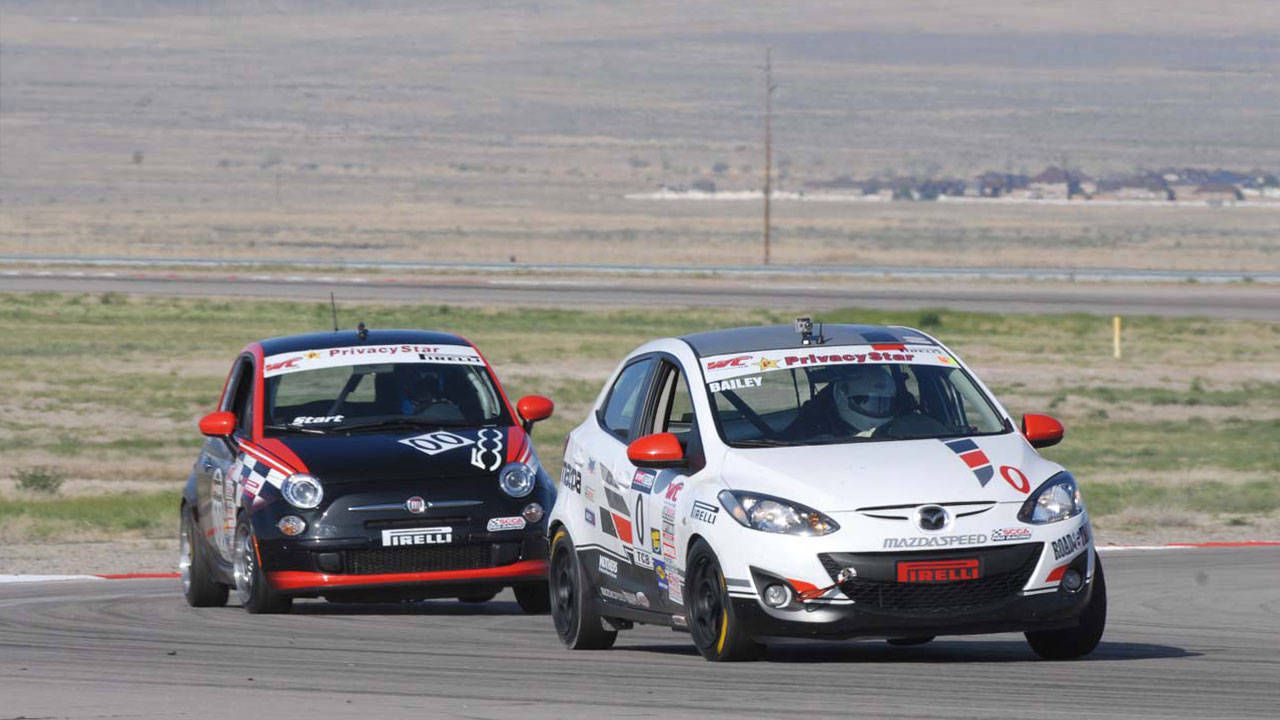 Get a grip on my boy racer rollbar
Such a thrill when your radials squeal
Told my girl i'll have to forget her
Told my girl i'll have to forget her
Rather buy me a new carburetor
So she made tracks sayin'
This is the end now
Cars don't talk back
They're just four wheeled friends now
When i'm cruisin' in overdrive
Don't have to listen to no run of the mill talk jive